French
                                    Unit 4- les planetes
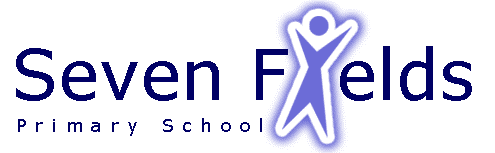 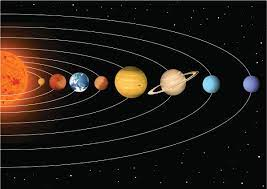